4491-13 Income - Unemployment Compensation v11.0 VO.pptx
Unemployment Compensation
Form 1040 Line 19
Pub 17 Chapter 12
Pub 4012 Tab D
12/29/2011
Tax Law Training (NJ) TY2011 v11.0
1
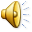 Unemployment Considerations
In TaxWise, enter the information shown on the paper 1099-G
Unemployment compensation is NOT taxable in NJ
Tax Law Training (NJ) TY2011 v11.0
2
12/29/2011
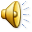 Unemployment Worksheet
2009
2008 and repaid in 2008
pre=-2008
Tax Law Training (NJ) TY2011 v11.0
3
12/29/2011
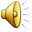